«О проекте бюджете Соболевского муниципального района на 2021 год и на плановый период 2022 и 2023 годов»
Бюджет для граждан
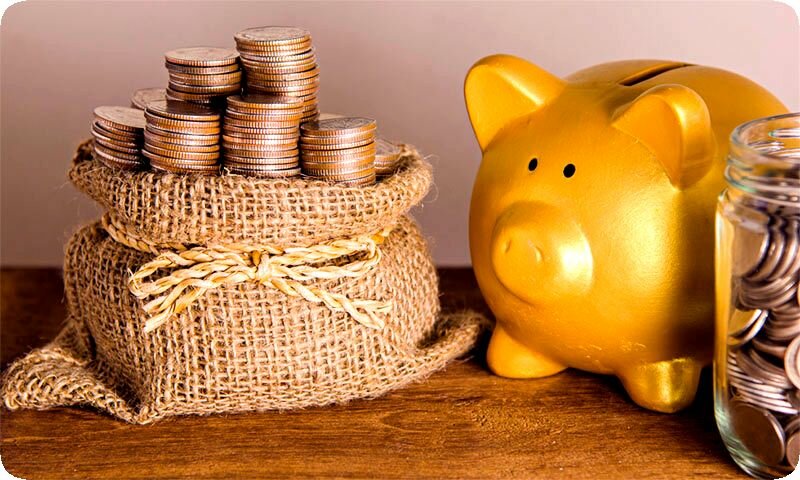 «Бюджет для граждан» - информационно – аналитический материал, разрабатываемый в целях предоставления гражданам актуальной информации о муниципальном бюджете на 2021 год и на плановый период 2022-2023 годов в объективной, доступной форме, для широкого круга заинтересованных  пользователей. Проект бюджета рассматривается и обсуждается на публичных слушаниях. Подлежит опубликованию в газете «Соболевские вести» и на сайте администрации Соболевского района. Предоставлено описание доходов, расходов бюджета и их структуры, приоритетные направления расходования бюджетных средств, объёмы бюджетных ассигнований, направляемых на финансирование социально-значимых мероприятий в сфере образования, культуры, социальной политики и в других сферах.
Граждане -  как налогоплательщики и как потребители муниципальных услуг - должны быть уверены в том, что передаваемые ими в распоряжение средства, используются прозрачно и эффективно, приносят конкретные результаты, как для общества в целом, так и для каждой семьи, для каждого человека.
Мы постарались в доступной и понятной для граждан форме показать основы построения бюджетной системы, а также ознакомить с основными параметрами районного бюджета муниципального района.
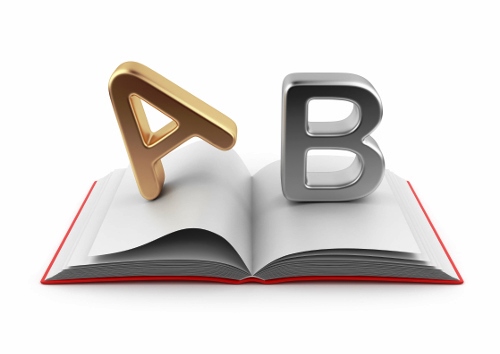 Глоссарий
Бюджет - форма образования и расходования денежных средств, предназначенных для финансового обеспечения задач и функций государства и местного самоуправления.
Консолидированный бюджет - свод бюджетов бюджетной системы Российской Федерации на соответствующей территории (за исключением бюджетов государственных внебюджетных фондов) без учета межбюджетных трансфертов между этими бюджетами.
Бюджетная система Российской Федерации - основанная на экономических отношениях и государственном устройстве Российской Федерации, регулируемая законодательством Российской Федерации совокупность федерального бюджета, бюджетов субъектов Российской Федерации, местных бюджетов и бюджетов государственных внебюджетных фондов.
Доходы бюджета - поступающие в бюджет денежные средства, за исключением средств, являющихся в соответствии с настоящим Кодексом источниками финансирования дефицита бюджета.
Расходы бюджета - выплачиваемые из бюджета денежные средства, за исключением средств, являющихся в соответствии с настоящим Кодексом источниками финансирования дефицита бюджета.
Дефицит бюджета - превышение расходов бюджета над его доходами.
Профицит бюджета - превышение доходов бюджета над его расходами.
Бюджетные ассигнования - предельные объемы денежных средств, предусмотренных в соответствующем финансовом году для исполнения бюджетных обязательств.
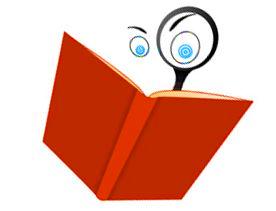 Межбюджетные трансферты - средства, предоставляемые одним бюджетом бюджетной системы Российской Федерации другому бюджету бюджетной системы Российской Федерации.
Дотации - межбюджетные трансферты, предоставляемые на безвозмездной и безвозвратной основе без установления направлений и (или) условий их использования.
Субсидии -  денежные средства, предоставляемые на условиях долевого финансирования нижестоящим бюджетам для осуществления их расходных обязательств по вопросам местного значения.
Субвенции – денежные средства, предоставляемые местным бюджетам на выполнение переданных полномочий государственных органов власти.
Ведомственная структура расходов бюджета - распределение бюджетных ассигнований, предусмотренных законом (решением) о бюджете, по главным распорядителям бюджетных средств, разделам, подразделам, целевым статьям, группам (группам и подгруппам) видов расходов бюджетов либо по главным распорядителям бюджетных средств, разделам, подразделам и (или) целевым статьям (государственным (муниципальным) программам и непрограммным направлениям деятельности), группам (группам и подгруппам) видов расходов классификации расходов бюджетов.
Условно утвержденные расходы - не распределенные в плановом периоде в соответствии с классификацией расходов бюджетов бюджетные ассигнования ( согласно статье 184.1 БК РФ общий объем условно утвержденных расходов на первый год планового периода должен составлять не менее 2,5%, на второй год планового периода - не менее 5% общего объема расходов бюджета (без учета расходов бюджета, предусмотренных за счет межбюджетных трансфертов из других бюджетов бюджетной системы Российской Федерации, имеющих целевое назначение).
Главный распорядитель бюджетных средств (ГРБС) - орган государственной власти (местного самоуправления), орган управления государственным внебюджетным фондом, или наиболее значимое учреждение науки, образования, культуры и здравоохранения, напрямую получающий(ее) средства из бюджета и наделенный правом распределять их между подведомственными распорядителями и получателями бюджетных средств.
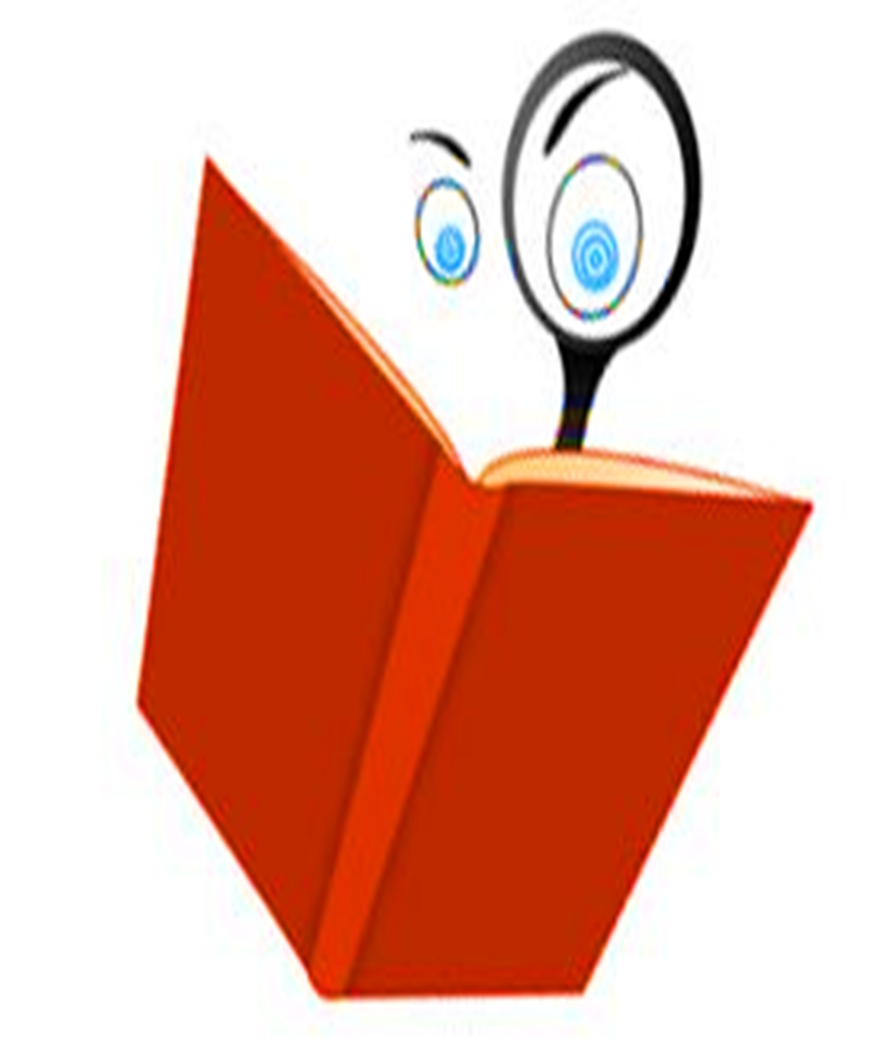 Главный администратор доходов бюджета - определенный законом (решением) о бюджете орган государственной власти (государственный орган), орган местного самоуправления, орган местной администрации, орган управления государственным внебюджетным фондом, Центральный банк Российской Федерации, иная организация, имеющие в своем ведении администраторов доходов бюджета и (или) являющиеся администраторами доходов бюджета, если иное не установлено настоящим Кодексом.
Бюджетные обязательства - расходные обязательства, подлежащие исполнению в соответствующем финансовом году.
Денежные обязательства - обязанность получателя бюджетных средств уплатить бюджету, физическому лицу и юридическому лицу за счет средств бюджета определенные денежные средства в соответствии с выполненными условиями гражданско-правовой сделки, заключенной в рамках его бюджетных полномочий, или в соответствии с положениями закона, иного правового акта, условиями договора или соглашения.
Межбюджетные отношения - взаимоотношения между публично-правовыми образованиями по вопросам регулирования бюджетных правоотношений, организации и осуществления бюджетного процесса.
Источники финансирования дефицита бюджета - средства, привлекаемые в бюджет для покрытия дефицита (кредиты банков, кредиты от других уровней бюджетов, кредиты финансовых международных организаций, ценные бумаги, иные источники).
Муниципальная программа - система мероприятий и инструментов органов местного самоуправления политики, обеспечивающих в рамках реализации ключевых функций достижение приоритетов и целей политики органов местного самоуправления в сфере социально-экономического развития и безопасности.
Бюджетная роспись - документ, который составляется и ведется главным распорядителем бюджетных средств либо главным администратором источников финансирования дефицита бюджета в целях исполнения бюджета по расходам (источникам финансирования дефицита бюджета).
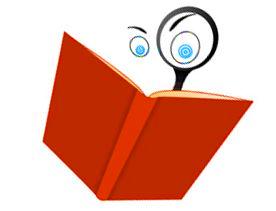 Расходные обязательства - обусловленные законом, иным нормативным правовым актом, договором или соглашением обязанности публично-правового образования (Российской Федерации, субъекта Российской Федерации, муниципального образования) или действующего от его имени казенного учреждения предоставить физическому или юридическому лицу, иному публично-правовому образованию, субъекту международного права средства из соответствующего бюджета.
Публичные нормативные обязательства - публичные обязательства перед физическим лицом, подлежащие исполнению в денежной форме в установленном соответствующим законом, иным нормативным правовым актом размере или имеющие установленный порядок его индексации, за исключением выплат физическому лицу, предусмотренных статусом государственных (муниципальных) служащих, а также лиц, замещающих государственные должности Российской Федерации, государственные должности субъектов Российской Федерации, муниципальные должности, работников казенных учреждений, военнослужащих, проходящих военную службу по призыву (обладающих статусом военнослужащих, проходящих военную службу по призыву), лиц, обучающихся (воспитанников) в государственных (муниципальных) образовательных учреждениях.
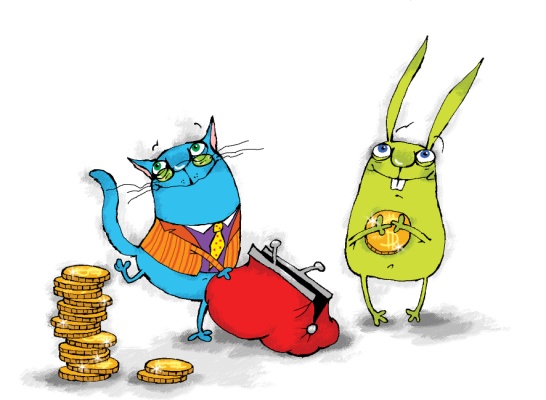 Бюджетная система
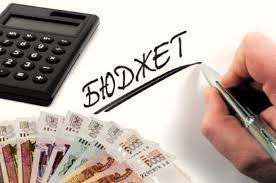 Консолидированный бюджет РФ и бюджеты государственных внебюджетных фондов
ФЕДЕРАЛЬНЫЙ УРОВЕНЬ
Федеральный 
бюджет
Бюджеты государственных
 внебюджетных фондов
Бюджеты государственных
территориальный
Внебюджетных фондов
Консолидированные 
бюджеты субъектов РФ
РЕГИОНАЛЬНЫЙ УРОВЕНЬ
Бюджеты 
субъектов РФ
Местные бюджеты
МУНИЦИПАЛЬНЫЙ УРОВЕНЬ
Бюджеты 
городских округов
Консолидированные 
бюджеты МР
Бюджеты МР
Бюджеты поселений
Бюджетный процесс
Представляет собой деятельность по составлению проекта бюджета, его рассмотрению, 
утверждению, исполнению, составлению отчета об исполнении и его утверждению
Цели публичных слушаний по проекту бюджета: 
- информирование жителей муниципального образования о 
деятельности органов местного самоуправления; 
- выяснение мнения граждан и их объединений по проектам решений 
органов местного самоуправления и должностных 
лиц местного самоуправления; 
предоставление жителям муниципального 
образования возможности участвовать в выработке 
решений по вопросам  местного значения.
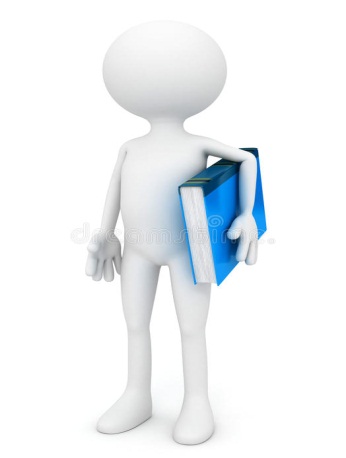 Основы составления проекта районного бюджета
Гражданин, и его участие в бюджетном процессе
Граждане – и как налогоплательщики, и как потребители общественных услуг – должны быть уверены в том, что 
передаваемые ими в распоряжение государства средства используются прозрачно и эффективно, приносят 
конкретные результаты как для общества в целом, так и каждой семьи, для каждого человека
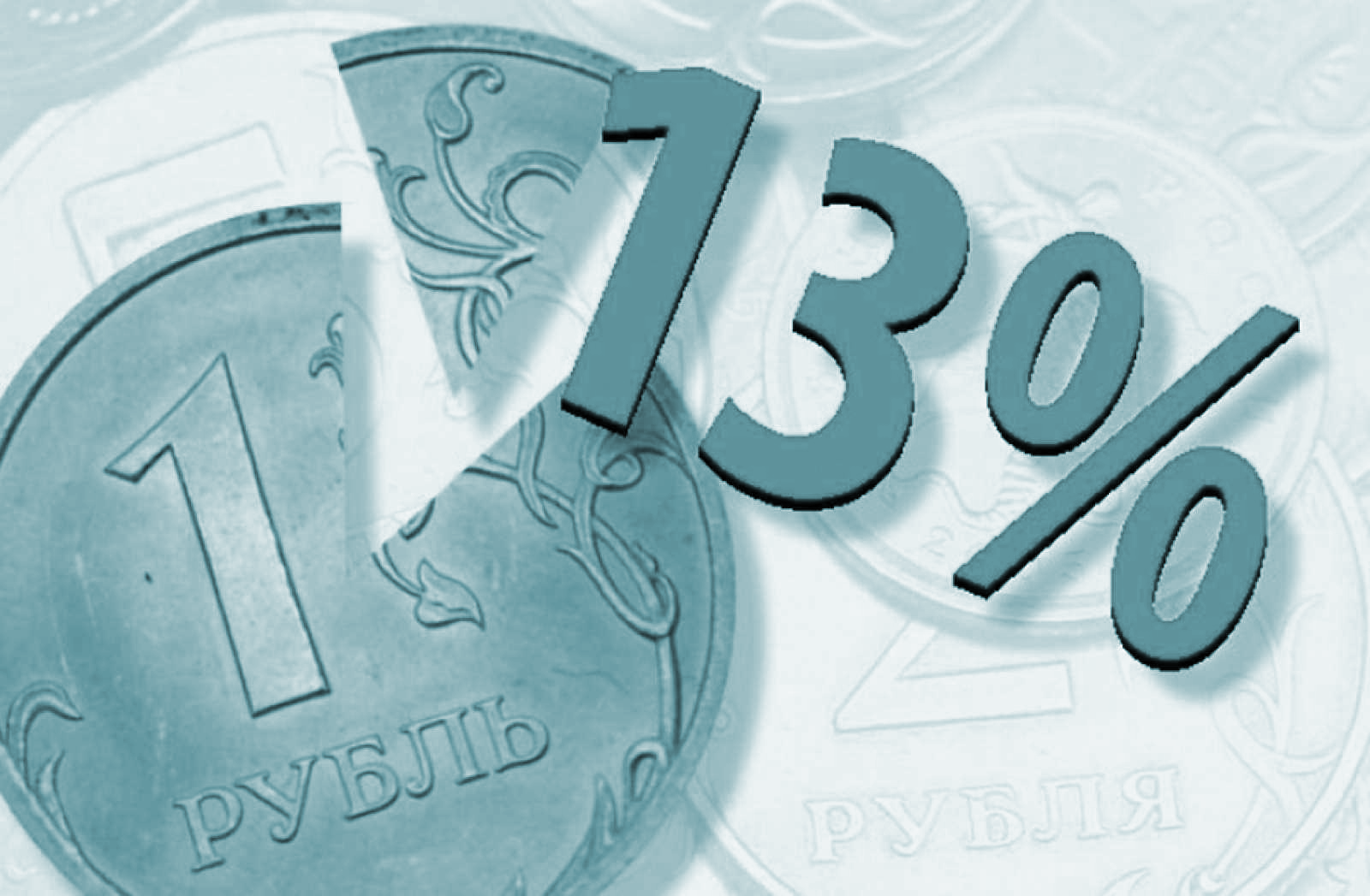 Формирует доходную часть бюджета, уплачивая налоги
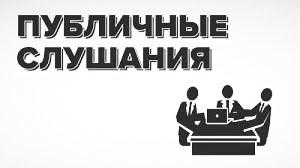 БЮДЖЕТ
НАЛОГОПЛАТЕЛЬЩИК
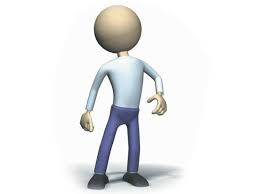 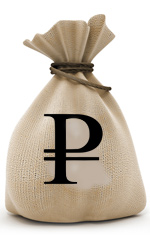 ВОЗМОЖНОСТЬ ВЛИЯНИЯ ГРАЖДАНИНА НА СОСТАВ БЮДЖЕТА

Публичные слушания проекта решения о местном бюджете на очередной финансовый год
Публичные слушания по проекту решения об исполнении бюджета
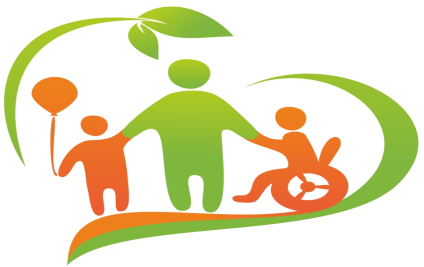 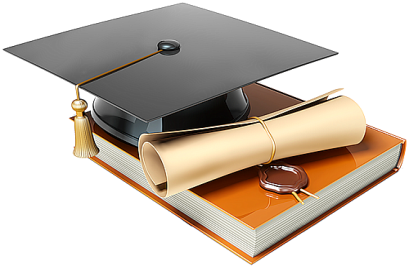 ПОЛУЧАТЕЛЬ 
СОЦИАЛЬНЫХ ВЫПЛАТ
Получает социальные гарантии – расходная часть бюджета 
(образование, социальные льготы и др.)
Основные характеристики бюджета
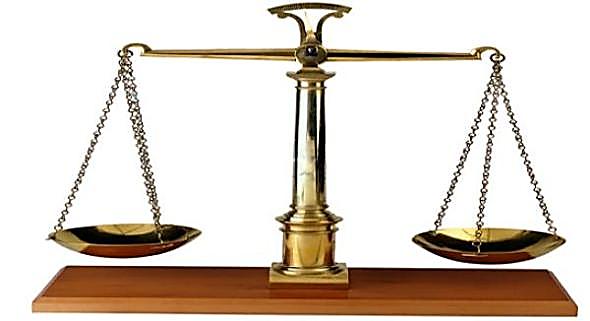 ДОХОДЫ
РАСХОДЫ
Доходы = Расходы
СБАЛАНСИРОВАННЫЙ БЮДЖЕТ
Доходы – Расходы = Дефицит (Профицит)
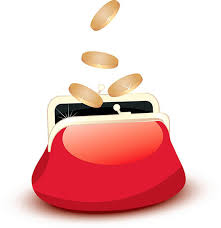 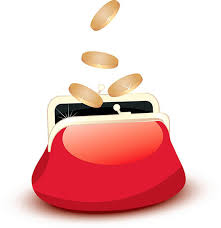 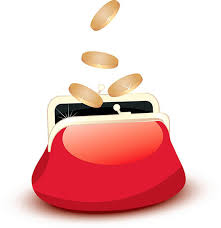 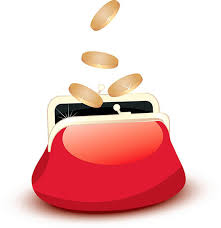 ДЕФИЦИТ
(расходы больше доходов)
ПРОФИЦИТ
(доходы больше расходов)
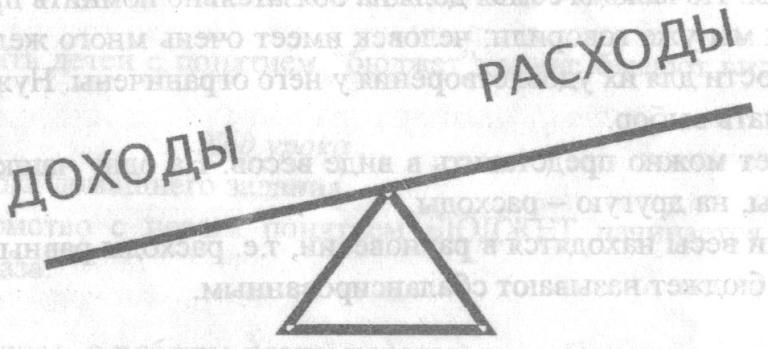 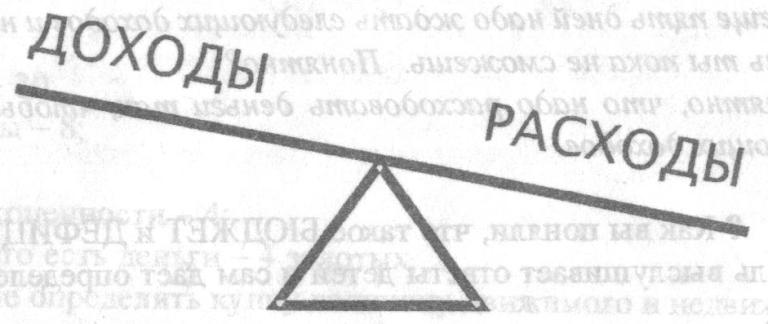 При превышении расходов над доходами принимается решение об источниках покрытия дефицита (например, использовать имеющиеся накопления, остатки, взять в долг).
При превышении доходов над расходами принимается решение, как их использовать (например, накапливать резервы, остатки, погашать долг).
Доходы бюджета -  безвозмездные и безвозвратные 
поступления денежных средств в бюджет
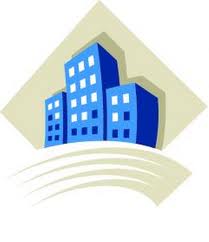 НАЛОГОВЫЕ
ДОХОДЫ
НЕНАЛОГОВЫЕ 
ДОХОДЫ
БЕЗВОЗМЕЗДНЫЕ ПОСТУПЛЕНИЯ
доходы от предусмотренных законодательством Российской Федерации о налогах и сборах федеральных налогов и сборов, в том числе от налогов, предусмотренных специальными налоговыми режимами, региональных и местных налогов, а также пеней и штрафов по ним
доходы от использования имущества, находящегося в государственной или муниципальной собственности; доходы от продажи имущества; доходы от платных услуг, оказываемых казенными учреждениями; средства, полученные в результате применения мер гражданско-правовой, административной и уголовной ответственности; средства самообложения граждан; иные неналоговые доходы
дотации, субсидии, субвенции, межбюджетные трансферты из бюджетов вышестоящего уровня; безвозмездные поступления от физических и юридических лиц, в том числе добровольные пожертвования
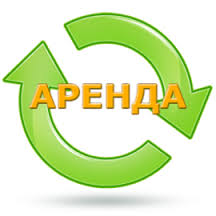 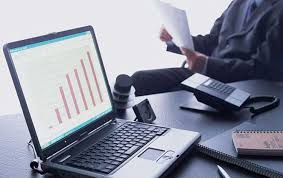 налоги от использования имущества, находящегося в государственной или муниципальной собственности
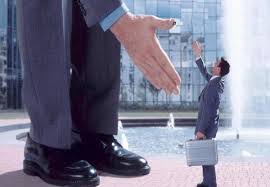 налоги на прибыль
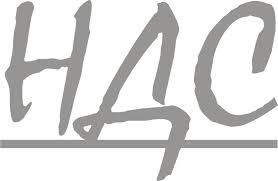 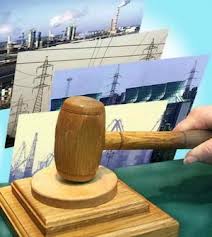 налоги на товары, работы, услуги
дотации
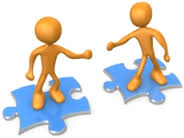 доходы от продажи материальных и нематериальных активов
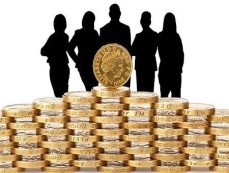 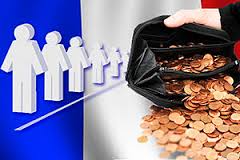 Доходы от оказания платных услуг
Налог на 
      совокупный доход
субсидии
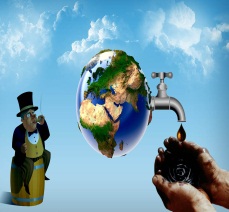 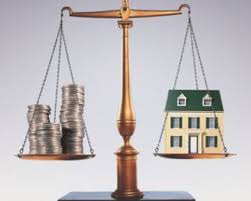 налоги на имущество
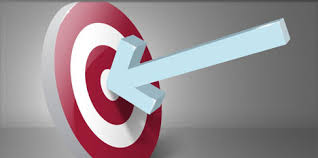 Доходы от оказания платных услуг
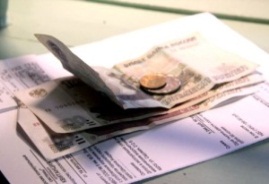 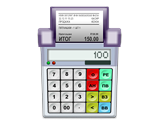 Государственная пошлина
субвенции
штрафы, конфискации, 
      компенсации
КАКИЕ НАЛОГИ УПЛАЧИВАЮТ жители Соболевского района, куда зачисляют налоги
Налог на доходы  физических лиц
Транспортный налог
Земельный налог
Налог на имущество физических лиц
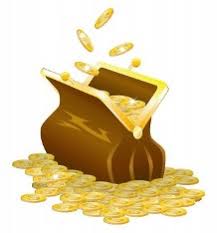 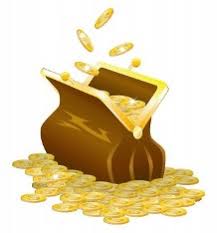 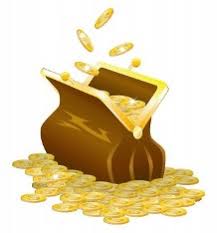 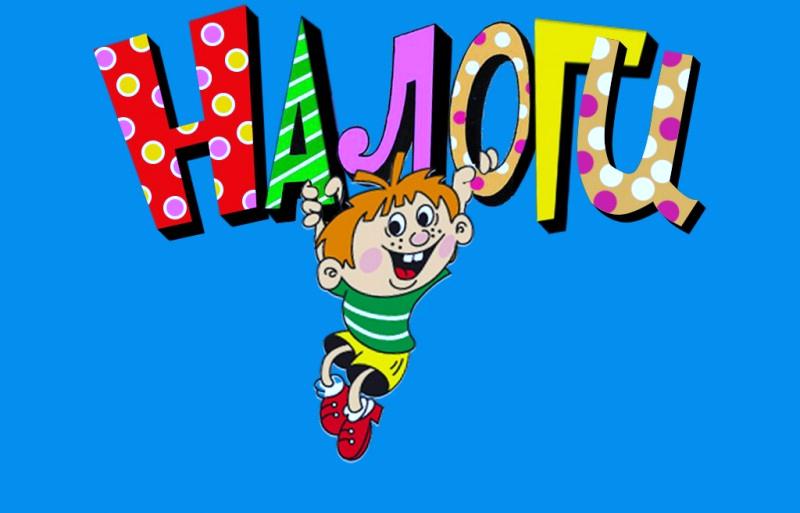 Гл. 23 Налогового кодекса РФ
Ставка налога 13% - с дохода каждого работающего гражданина
В отдельных случаях:
35% - в отношении стоимости полученных выигрышей и призов;
30% - в отношении доходов, получаемых физическими лицами, не являющимися налоговыми резидентами РФ
Важно! Налоговым кодексом РФ предусмотрены 
налоговые вычеты:
стандартные (ст. 218)
социальные (ст. 219)
имущественные (ст. 220)
профессиональные (ст. 221)
прочие (ст. 220.1)
Гл. 31 Налогового 
кодекса РФ
Ставка налога  
От кадастровой стоимости земельных участков:
0,3% - занятых жилищным фонтом, личным подсобным хозяйством, садоводства, огородничества, животноводства, дачного хозяйства;
1,5% - в отношении других земельных участков
Гл.28 Налогового кодекса
Ставка налога
На автомобили легковые с мощностью двигателя:
до 100 л.с. и свыше 250 л.с. – от 10 до 150 руб.;
Мотоциклы и мотороллеры: 
до 20 л.с. и свыше 35 л.с. – от 9 до 30 руб.;  
Автобусы: 
до 200 л.с. свыше 250 л.с. – от 45 до 100 руб.;
Грузовые автомобили: 
до 100 л.с. свыше 250 л.с. – от 23 до 80 руб.;
Прочие транспортные средства: 
до 50 л.с. свыше 100 л.с. – от 18 до 1000 руб.
Гл. 32 Налогового кодекса РФ
В случае определения налоговой базы исходя из кадастровой стоимости объекта налогообложения налоговые ставки устанавливаются в размерах не превышающих:
До 0,1% - в отношении жилых и нежилых помещений, объектов незавершенного строительства, гаражей;
2% - в отношении объектов налогообложения, кадастровая стоимость каждого из которых превышает 300 млн.руб.;
0,5% - в отношении прочих объектов налогообложения
До 300 000 руб. – до 0,1%
Свыше 300 000 до 500 000 руб. – свыше 0,1 %-0,3%
Свыше 500 000 руб. – свыше 0,3%-2,0%
Основные показатели социально-экономического развития Соболевского муниципального района
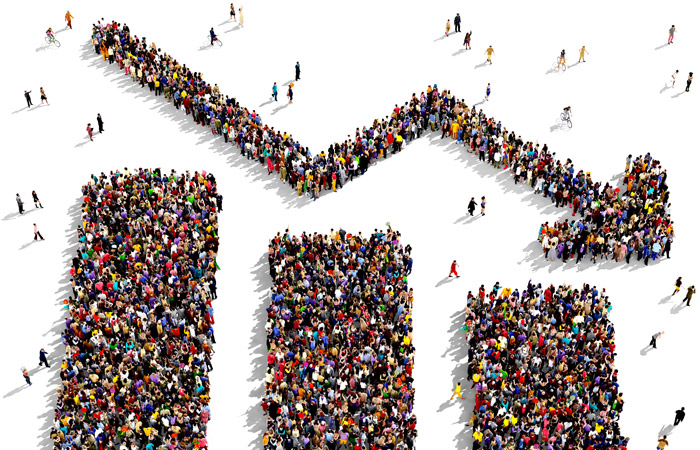 на 1 000 чел-к
Динамика прожиточного минимума
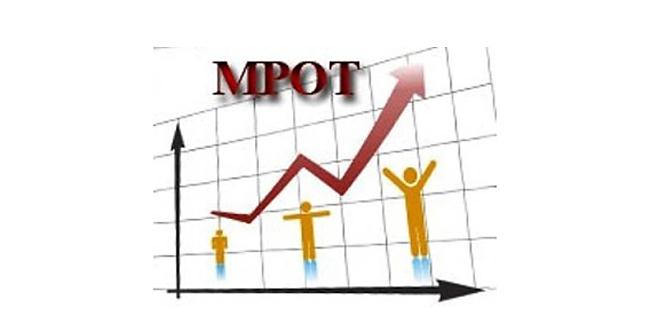 рубли
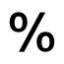 23 341
22 530
21 726
21 073
Динамика численности безработных
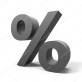 чел.
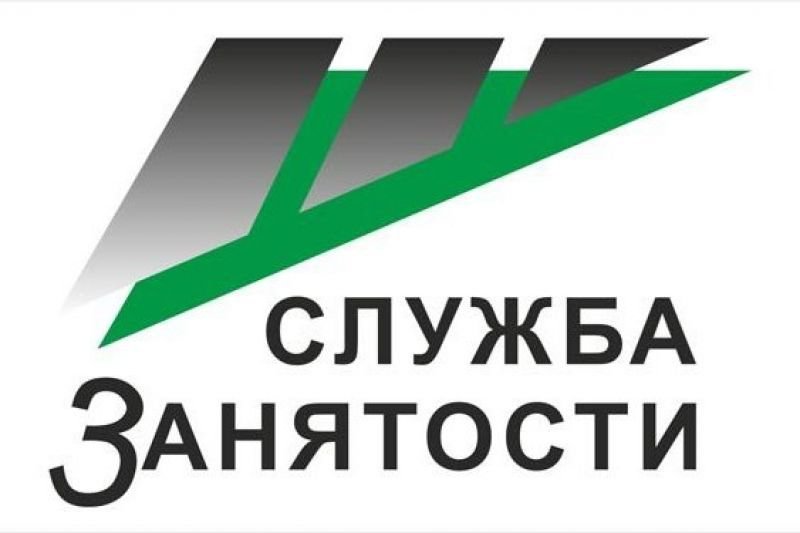 Динамика промышленного производства
млн. руб.
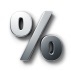 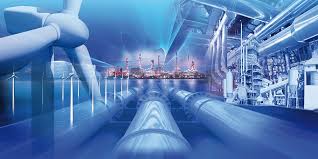 6 386,0
6 243,1
6 132,7
6 054,0
Обороты розничной торговли, млрд. руб.
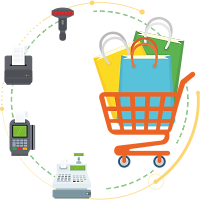 0,607
0,621
0,636
0,060
0,061
0,062
0,063
Инвестиции в основной капитал, млрд. руб.
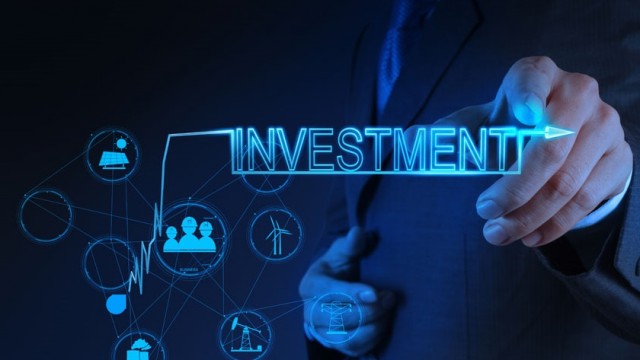 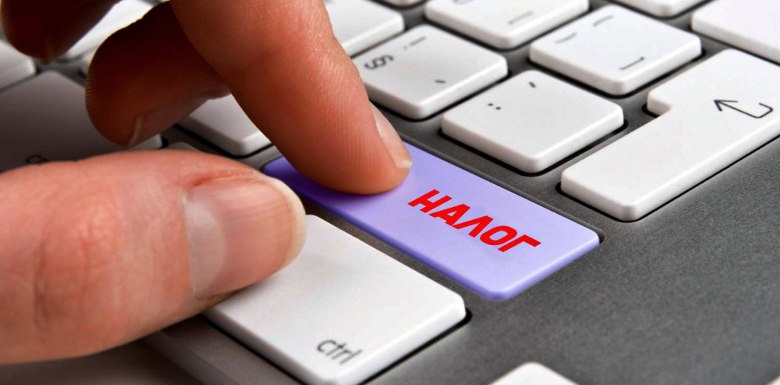 1






1. Продолжение работы по развитию доходного потенциала, реализация данного направления будет осуществляться путем:   * обеспечения качественного прогнозирования и выполнения установленного плана по поступлению доходов районного бюджета;   * продолжения анализа эффективности ставок арендной платы для арендаторов муниципального имущества и земельных участков, расположенных в границах муниципального района , государственная собственность на которые не разграничена;   * обеспечения проведения взвешенной политики в области предоставления налоговых льгот по местным налогам, установленных решениями районной Думы. 2. Повышение эффективности управления муниципальными земельными ресурсами и земельными ресурсами, государственная собственность на которые не разграничена, а также иным имуществом Соболевского муниципального района. Реализация данного направления должна осуществляться путем:
утверждения прогнозного плана приватизации муниципального имущества Соболевского муниципального района;
       проведения комплексных кадастровых работ;
осуществления контроля за использованием муниципального имущества, переданного в оперативное управление или хозяйственное ведение муниципальным учреждениям, а также муниципального имущества Соболевского муниципального района и земельных участков, государственная собственность на которые не разграничена, сданных в аренду;
вовлечения в хозяйственный оборот неиспользуемых муниципальных земельных участков и земельных участков, государственная собственность на которые не разграничена, а также иных объектов недвижимости муниципального района;
продолжения работы по текущей инвентаризации и структурированию имущественного комплекса Соболевского муниципального района в группы по целям использования для обеспечения долгосрочного планирования имущественных отношений;
проведения анализа показателей эффективности использования и управления муниципальным имуществом за отчетный период для принятия эффективных решений по управлению и использованию муниципальным имуществом.
 3. Повышение качества администрирования главными администраторами доходов районного бюджета.
Основными направлениями бюджетной и налоговой политики в области доходов районного бюджета являются:
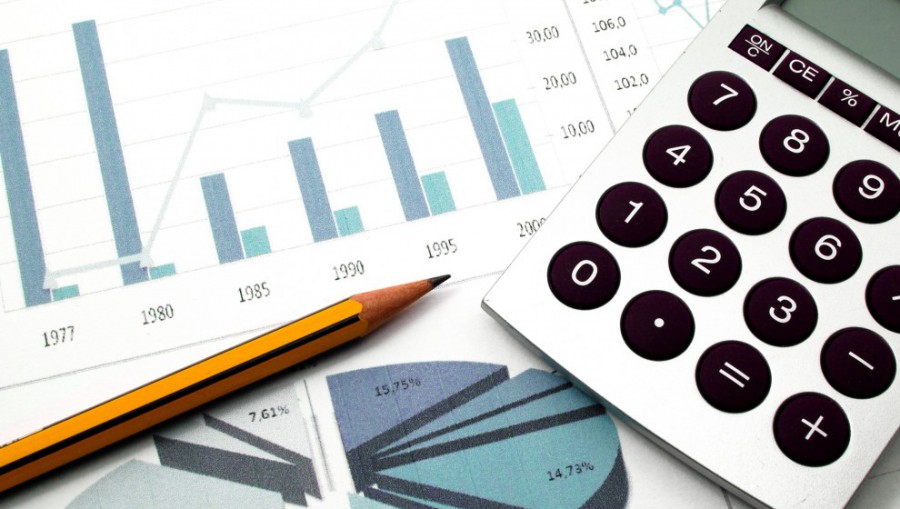 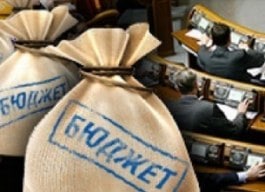 Рассмотрение проекта бюджета Соболевского муниципального района Камчатского края о районном бюджете
Основные параметры Соболевского районного бюджета в 2020-2023 годах
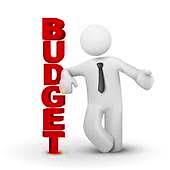 тыс. рублей
Информация об объеме дотаций на выравнивание бюджетной обеспеченности бюджету Соболевского муниципального района Камчатского края с 2009 года
тыс. рублей
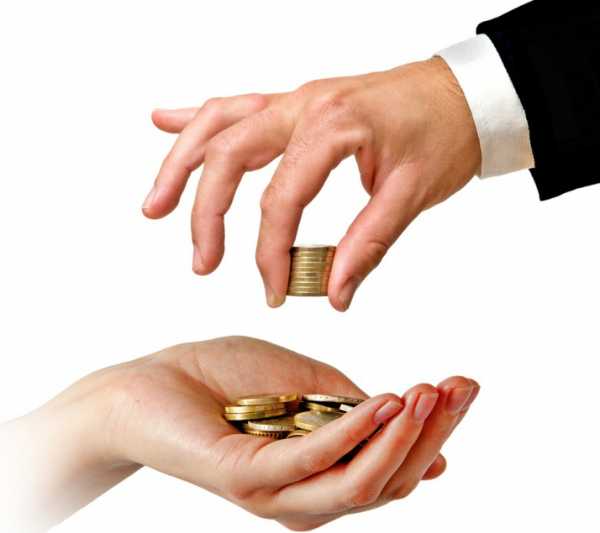 Информация о динамике поступления налоговых и неналоговых доходов Соболевского муниципального района Камчатского края с 2009 года
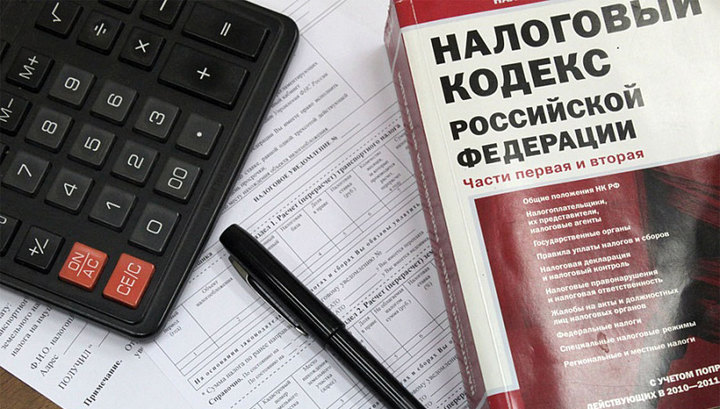 тыс. рублей
Структура доходов районного бюджета в 2019-2022 годах
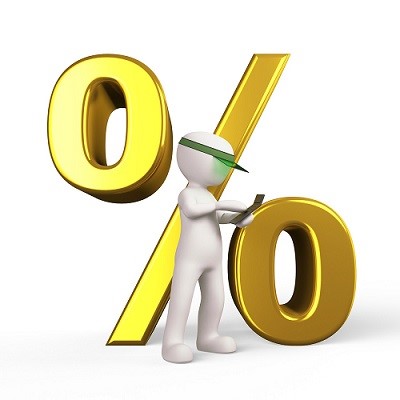 Объемы поступлений налоговых доходов на 2020 -2023 годы
тыс. рублей
Объемы поступлений неналоговых доходов на 2020-2023 годы
тыс. рублей
Основные налоговые доходы районного бюджета
тыс. рублей
5,0 %
4,8 %
Распределение бюджетных трансфертов из бюджета Камчатского края в бюджет Соболевского района
тыс. рублей
Расходы районного бюджета
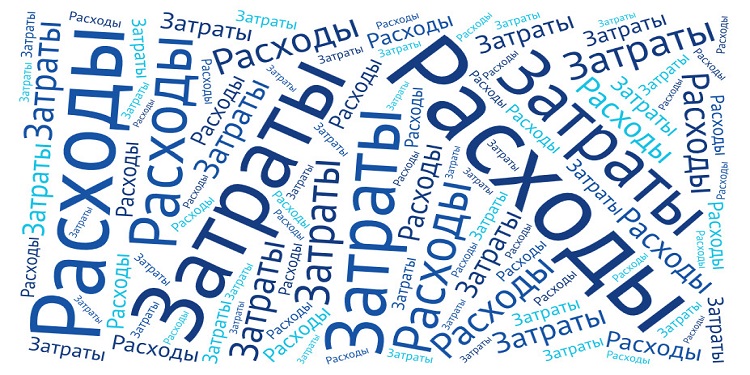 тыс. рублей
Структура расходов районного бюджета 
на 2021-2023 годы 
по разделам классификации расходов бюджета
тыс. рублей
Структура расходов районного бюджета на 2021 год 
по разделам классификации расходов бюджета
(по долям)
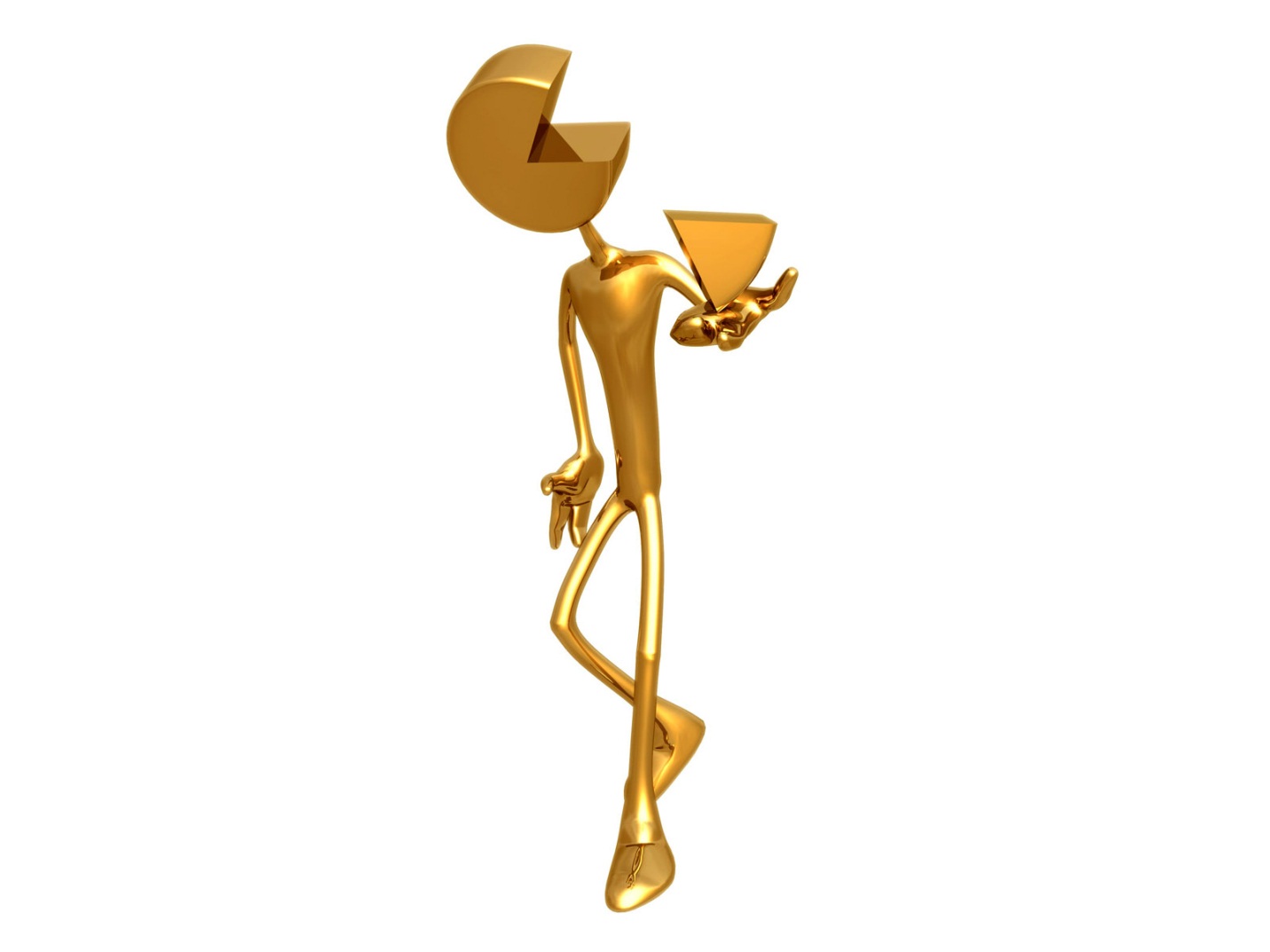 Расходы на социально-культурную сферу в общем объеме расходов
Расходы на социально-культурную сферу  Соболевский  район включает в себя следующие направления расходования средств районного бюджета:
образование;
культура, кинематография;
социальная политика;
физическая культура и спорт .
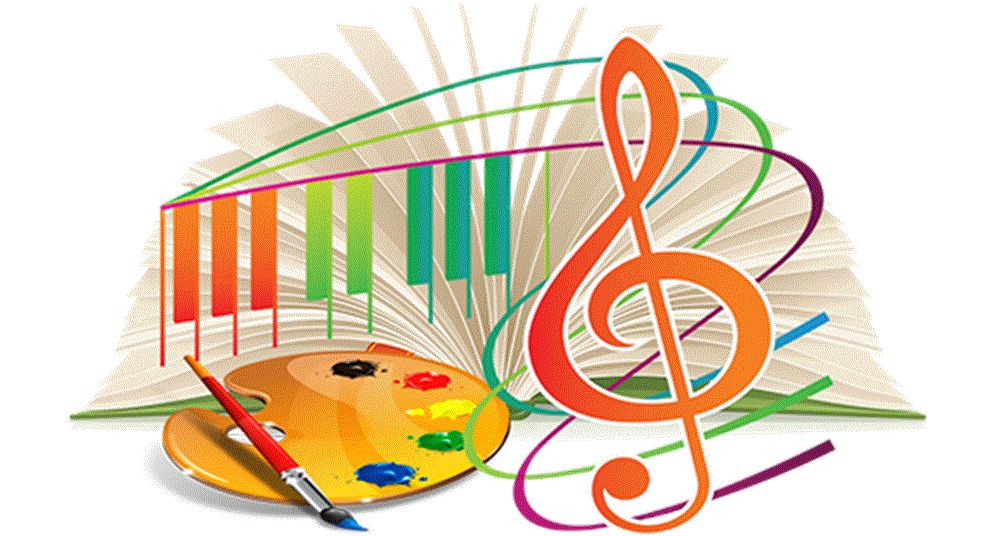 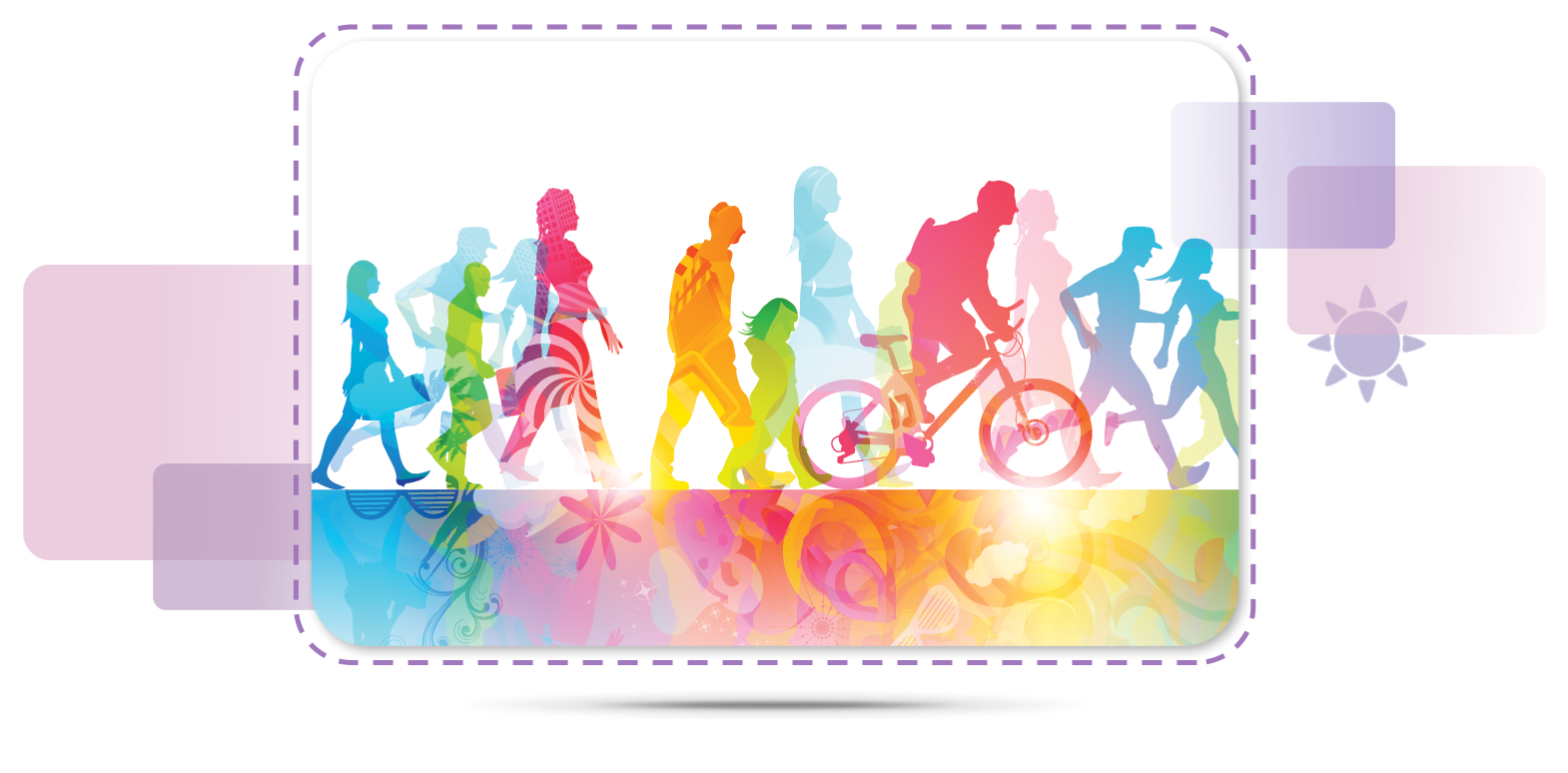 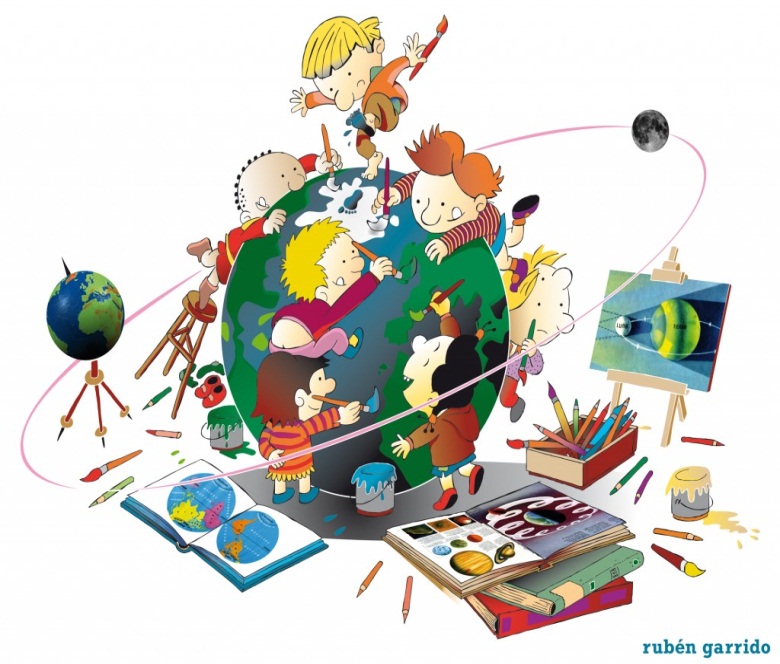 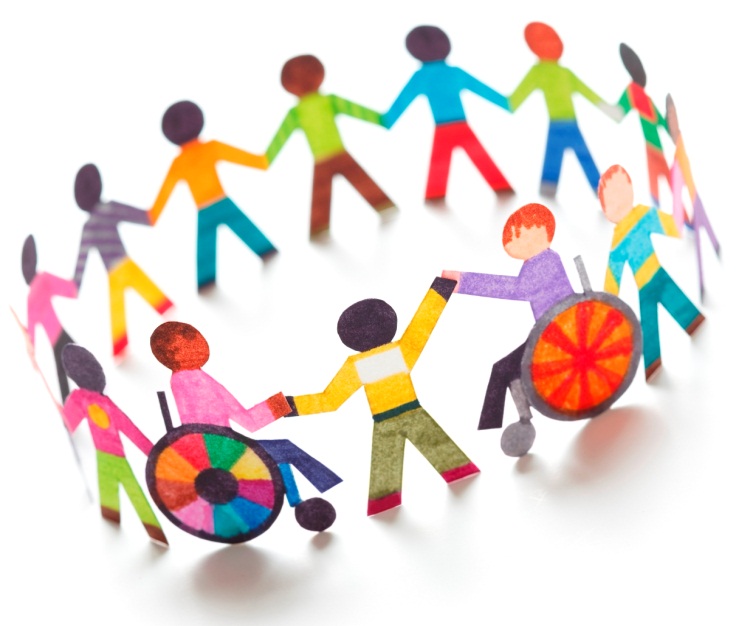 Расходы на социально-культурную сферу
Всего расходы
млн. рублей
586,5
579,0
552,3
301,7

    51,4%
278,8

48,2%
274,2

49,6%
2021 год
2023 год
2022 год
Расходы на социально-культурную сферу в на 2021
 год
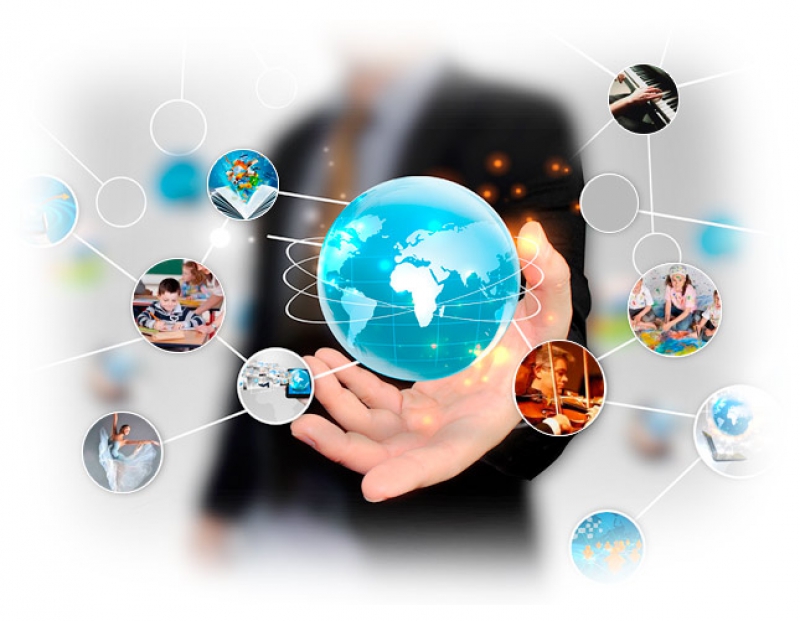 млн. рублей
Динамика программных расходов бюджета Соболевского муниципального района
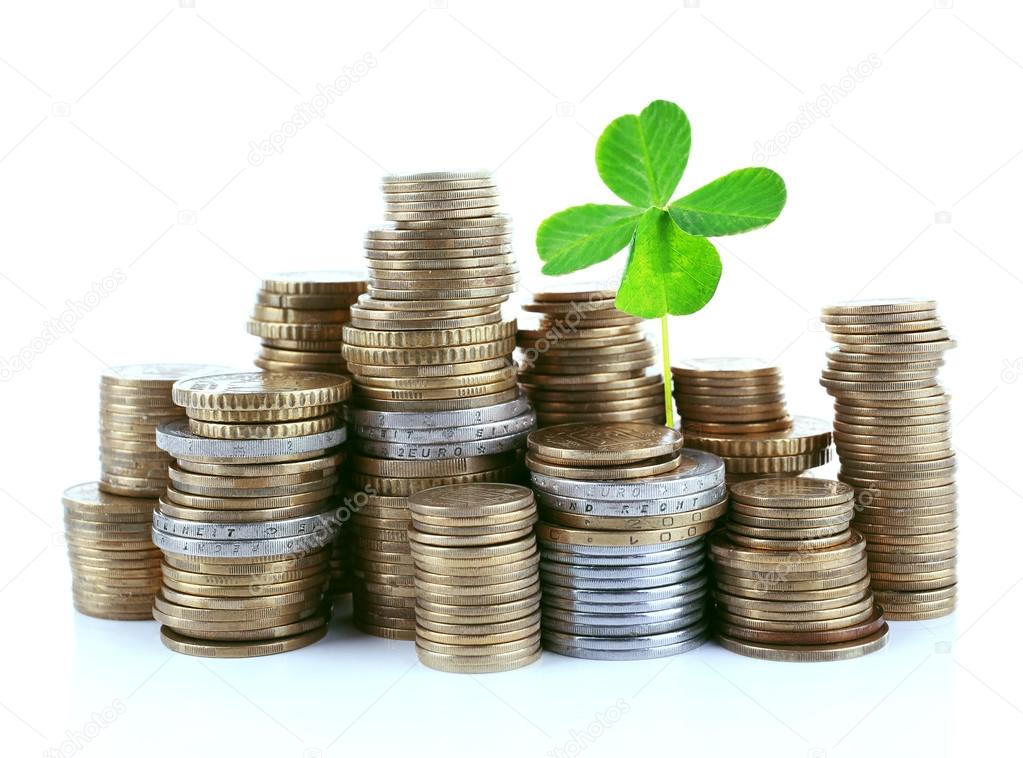 млн. рублей
Структура межбюджетных трансфертов бюджетам поселений на 2020-2023 годы
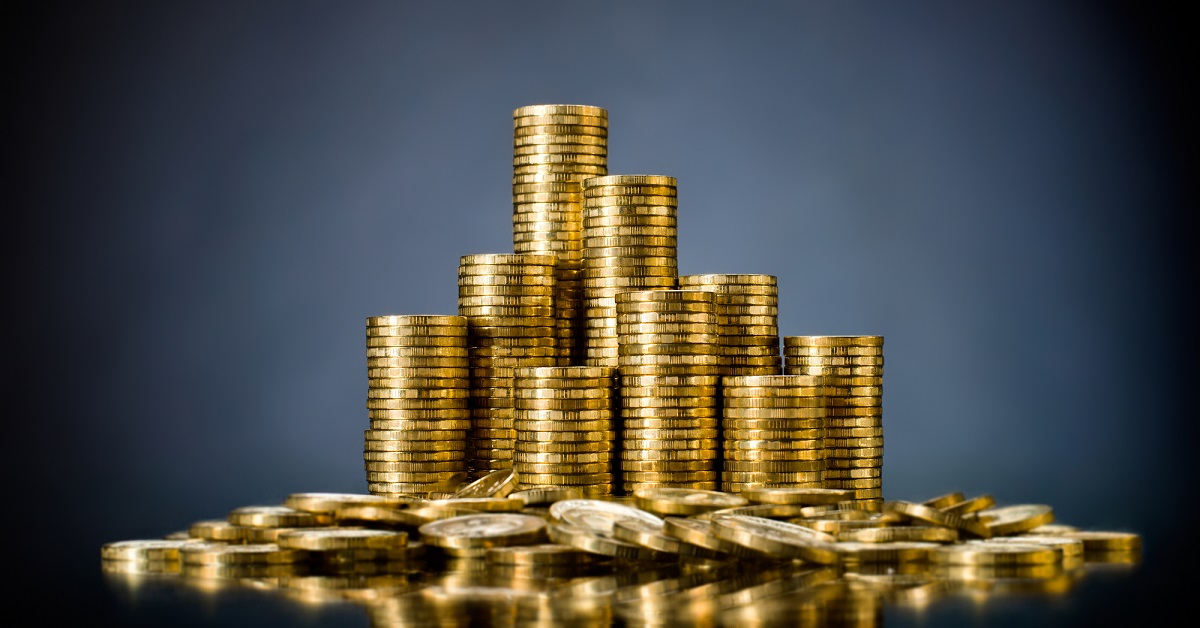 млн. руб.
Распределение ассигнований районного бюджета на 2021-2023 годы 
в разрезе муниципальных программ и подпрограмм
Муниципальная программа Соболевского муниципального района «Развитие образования в Соболевском муниципальном районе Камчатского края»
тыс.руб.
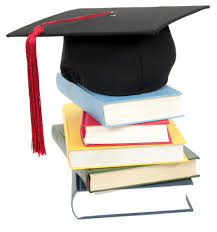 2023 год
2022
год
2021 год
226 406,0
244 992,6
224 353,0
Муниципальная программа Соболевского муниципального района «Социальная поддержка граждан в Соболевском муниципальном районе Камчатского края »
2021 год
2023 год
2022
год
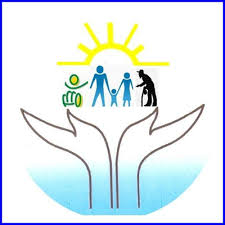 13 502,2
13 562,2
13 670,2
Муниципальная программа Соболевского муниципального района «Энергоэффективность, развитие энергетики и коммунального хозяйства, обеспечение жителей Соболевского муниципального района Камчатского края коммунальными услугами и услугами по благоустройству территорий»
тыс.руб.
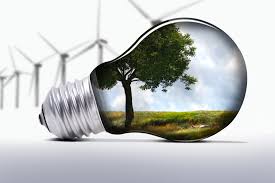 2022 год
2021 год
2023 год
41 530,2
1 471,9
1 464,5
Муниципальная программа Соболевского муниципального района «Профилактика правонарушений, терроризма, экстремизма, наркомании и алкоголизма в Соболевском муниципальном районе Камчатского края»
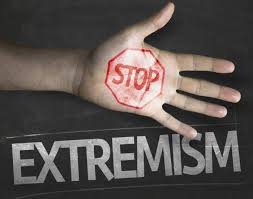 2021 год
2022 год
2023год
2 539,8
2 429,8
1 960,6
Муниципальная программа Соболевского района «Защита населения, территорий от чрезвычайных ситуаций, обеспечение пожарной безопасности, развитие гражданской обороны в Соболевском муниципальном районе Камчатского края»
тыс.руб.
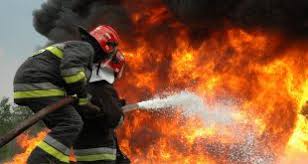 2023 год
2021 год
2022 год
9 321,7
7 642,8
6 014,8
Муниципальная программа Соболевского муниципального района «Развитие культуры в Соболевском муниципальном районе Камчатского края »
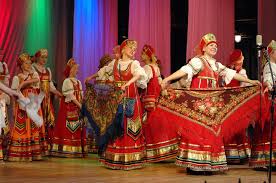 2023 год
2022 год
2021 год
38 284,6
33 376,1
33 109,1
Муниципальная программа Соболевского муниципального района «Физическая культура и спорт, молодежная политика, отдых, оздоровление и занятость детей и молодежи в Соболевском муниципальном районе Камчатского края»
тыс.руб.
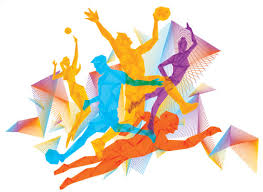 2022 год
2021 год
2023 год
3 713,7
3 575,8
4 507,3
Муниципальная программа Соболевского муниципального района «Охрана окружающей среды, воспроизводство и использование природных ресурсов в Соболевском муниципальном районе Камчатского края»
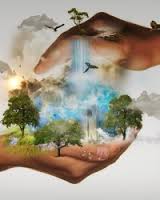 2023 год
2021 год
2022 год
3 458,2
3 404,6
3 500,0
Муниципальная программа Соболевского муниципального района «Развитие экономики, промышленности Соболевского муниципального района  Камчатского края, повышение их конкурентоспособности»
тыс.руб.
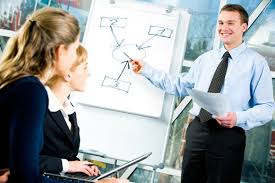 2022 год
2021 год
2023 год
16 225,1
11 557,9
16 017,7
Муниципальная программа Соболевского муниципального района «Информационное общество в Соболевском муниципальном районе»
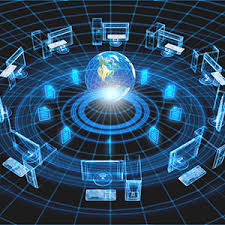 2021 год
2023 год
2022 год
5 050,3
5 550,3
5 850,0
Муниципальная программа Соболевского муниципального района «Развитие транспортной системы в Соболевском муниципальном районе Камчатского края»
тыс.руб.
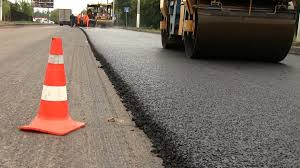 2023
 год
2021
год
2022 год
24 488,7
66 227,6
34 114,1
Муниципальная программа Соболевского муниципального района «Управление муниципальными финансами в Соболевского муниципального района Камчатского края»
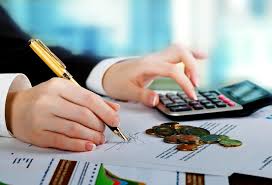 2023 год
2022 год
2021 год
94 607,6
94 607,6
94 607,6
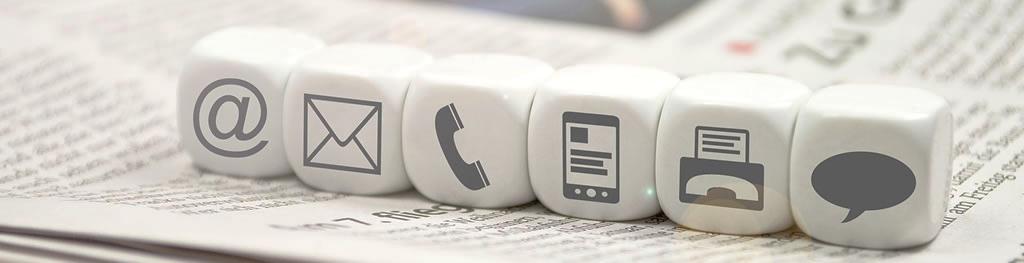 Контактная информация
Администрация Соболевского муниципального района
684200, Камчатский край, Соболевский район, с. Соболево,    ул. Советская, 23 
Электронный адрес: SOBOLEVOMR@SOBOLEVOMR.RU
Тел. 8 (415 36) 32-2-98, факс: 8 (415 36) 32-3-01

Комитет по бюджету и финансам администрации Соболевского муниципального района                           
684200, Камчатский край, Соболевский район, с. Соболево,    ул. Советская, 23
Тел. 8 (415 36) 32-0-34;факс:  8 (415 36) 32-4-34
Электронный адрес: srmo-fin@yandex.ru